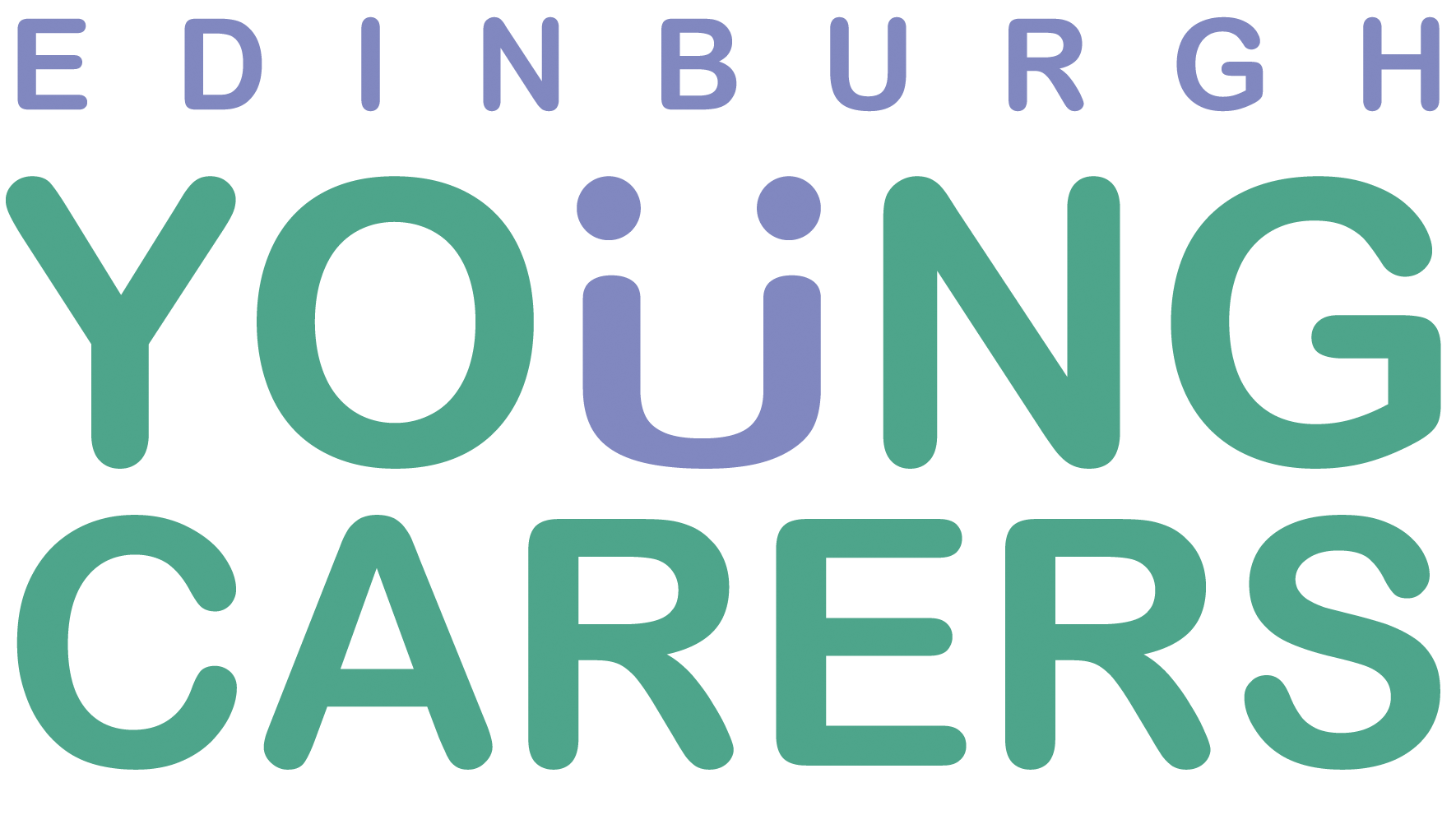 Jenny Lewis- School Project Manager
Jennifer.lewis@youngcarers.org.uk
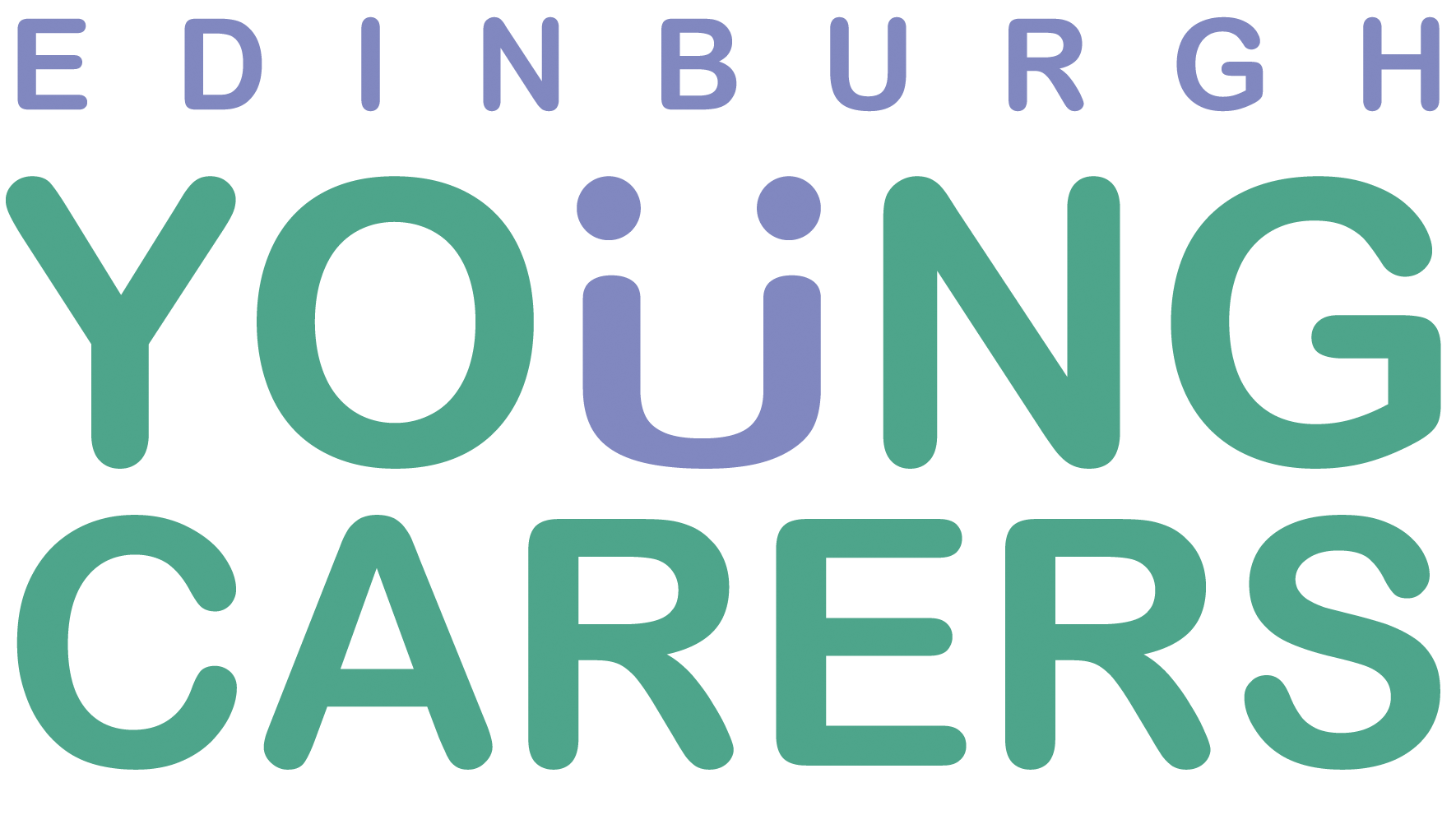 Edinburgh Young Carers
EYC’s mission is to make a positive difference in the lives and futures of young carers through support, information, respite and personal development and training.
Provide support to 5 – 25 years old
Working with over 300 young carers per year
Range of services, including: individual and group support, residentials and day trips, information, awareness-raising, advocacy
Support is young person centred, determined by priority or need, and not time-limited
Specialist Drug & Alcohol Development Workers, Therapeutic Play Project and In-House Counsellor
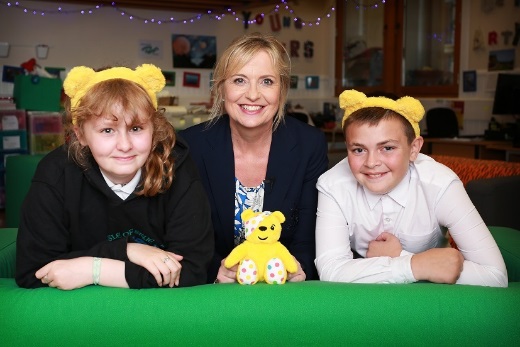 What does a referral to EYC mean?
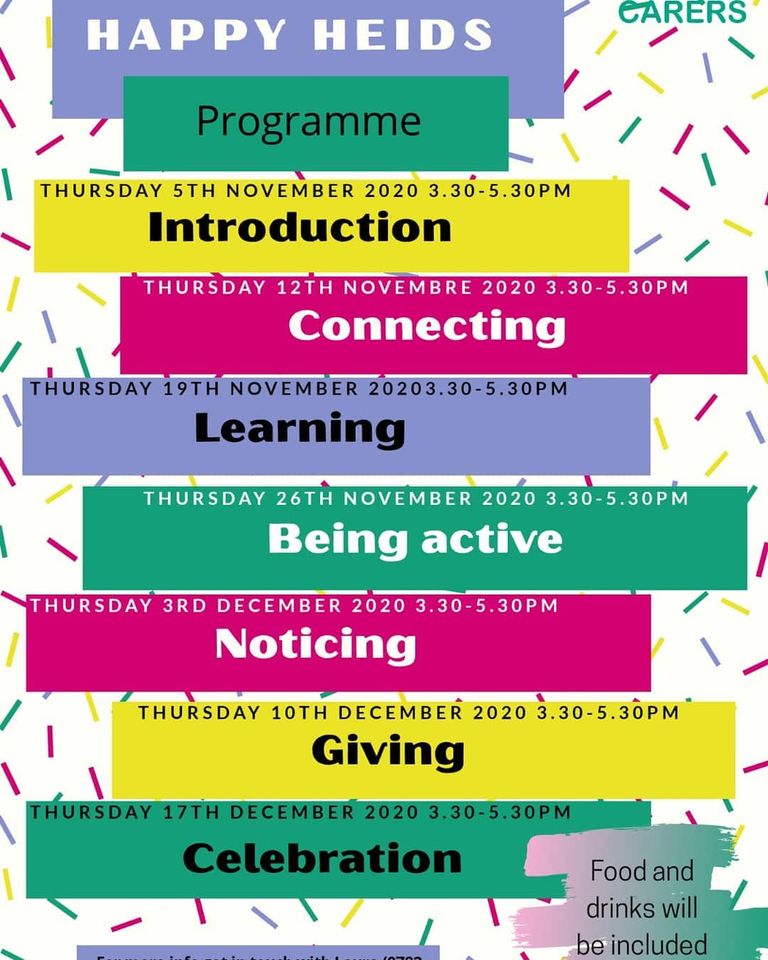 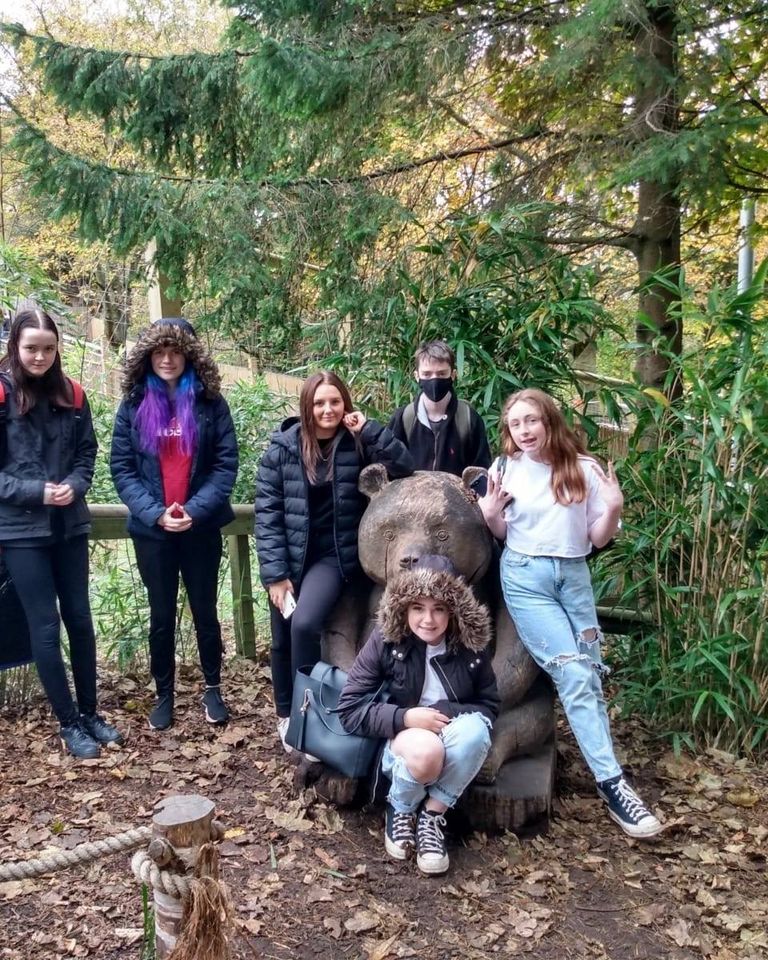 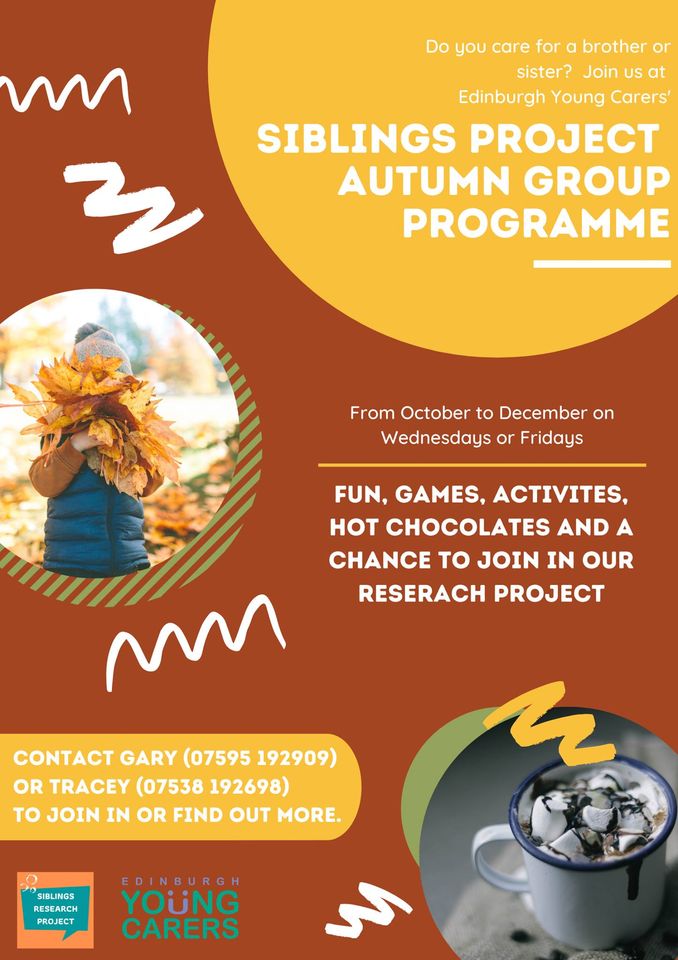 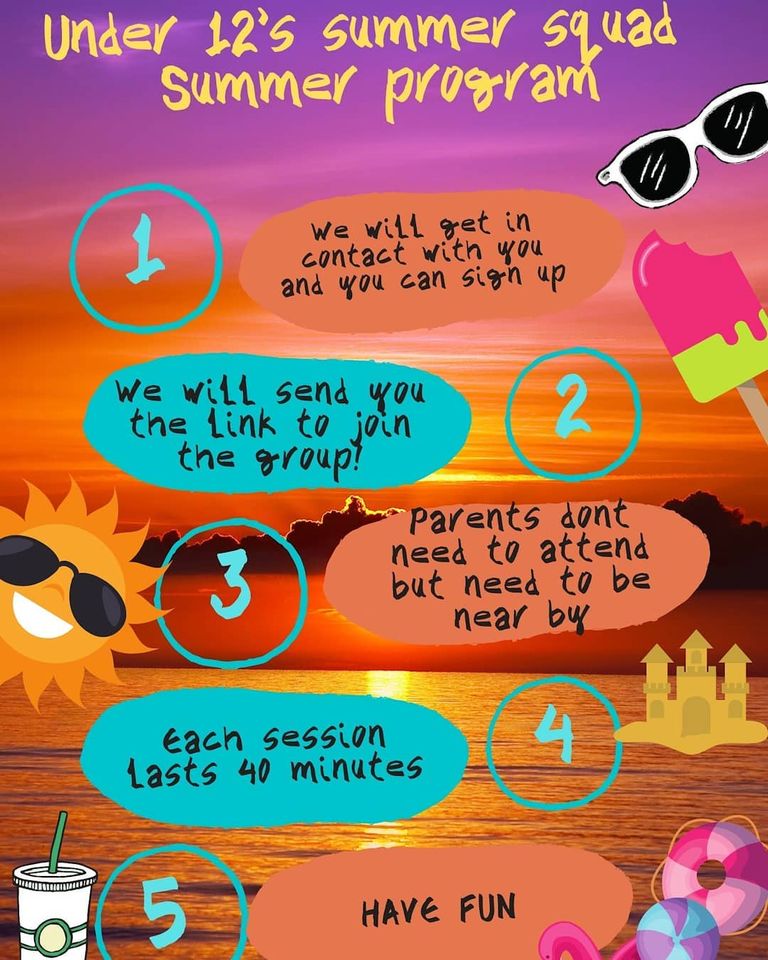 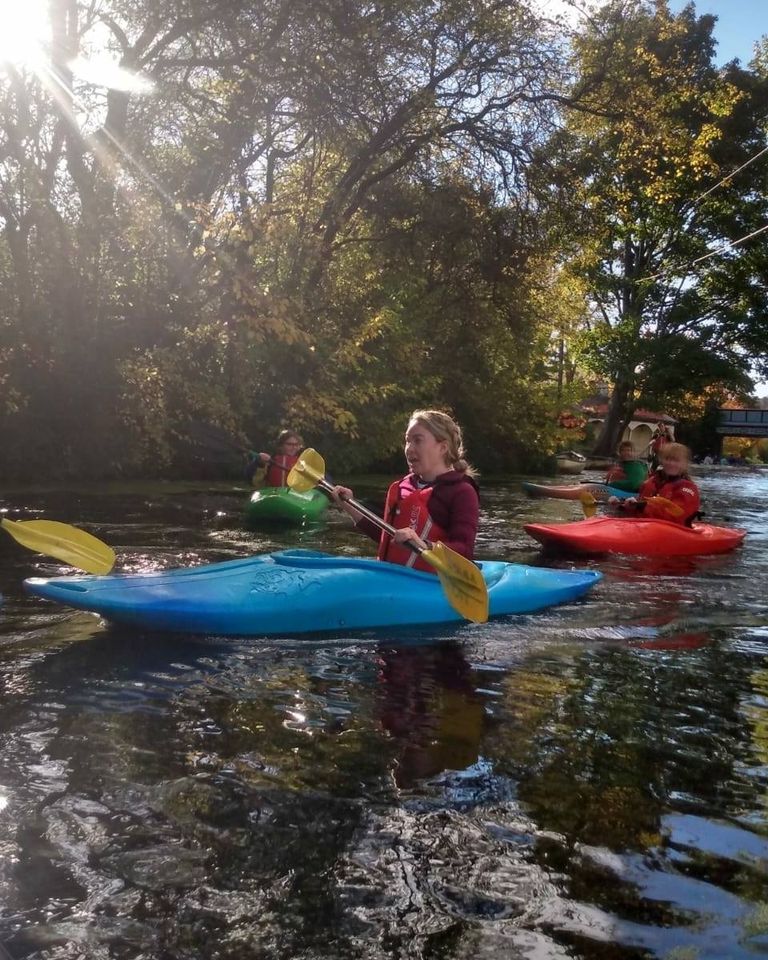 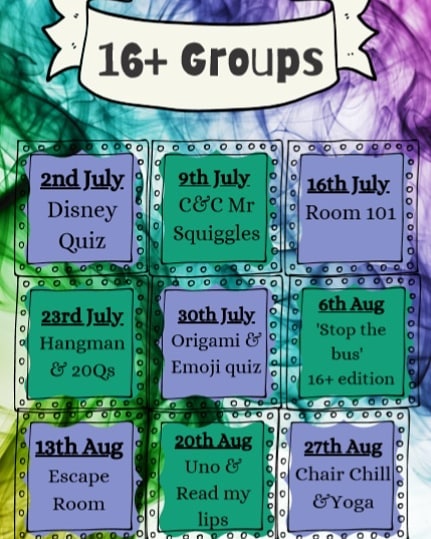 [Speaker Notes: How to make a referral.]
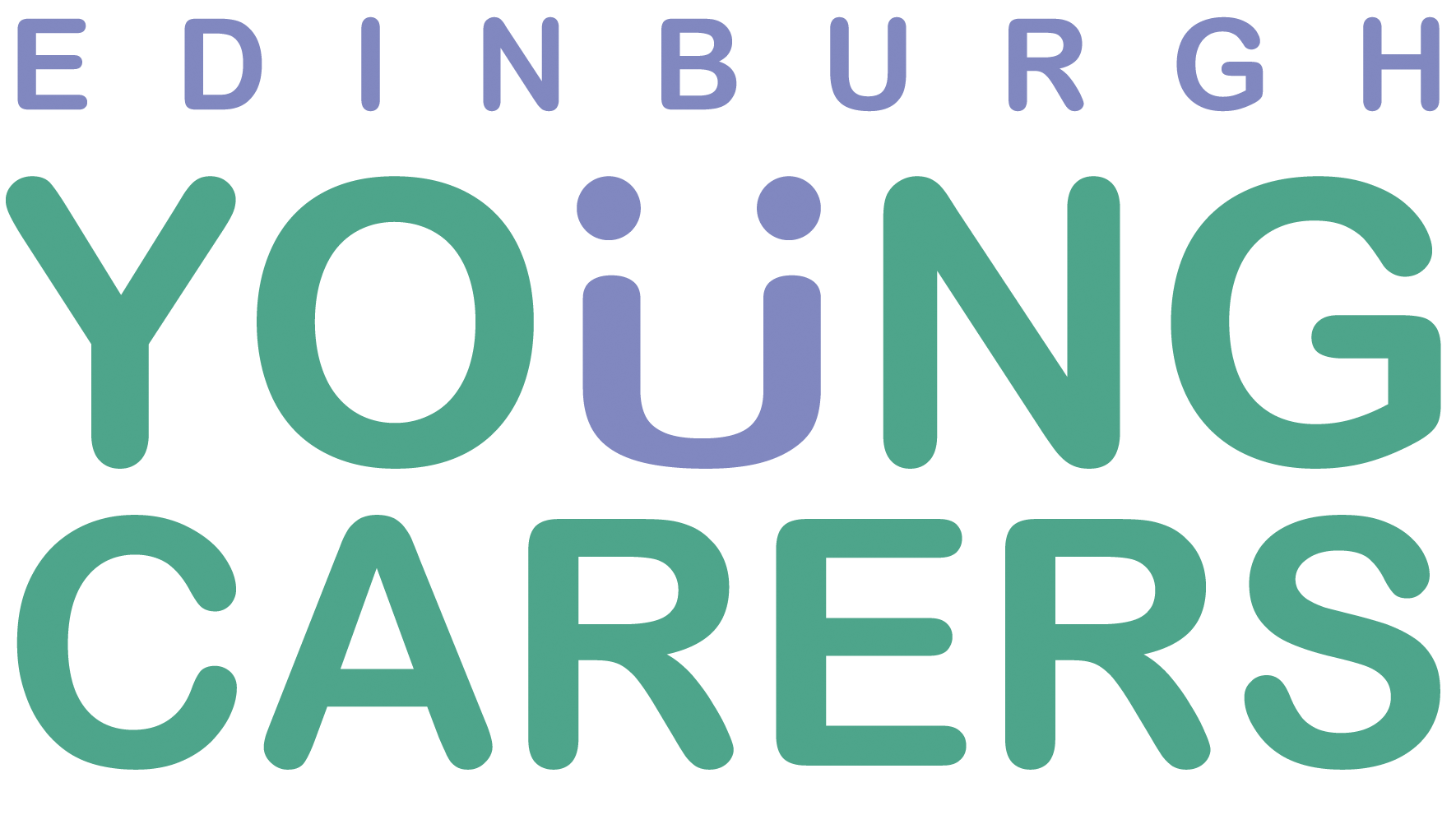 How to make a referral to Edinburgh Young Carers
Development worker & footprint
Home visit to young person and family
Edinburgh Young Carers contact you
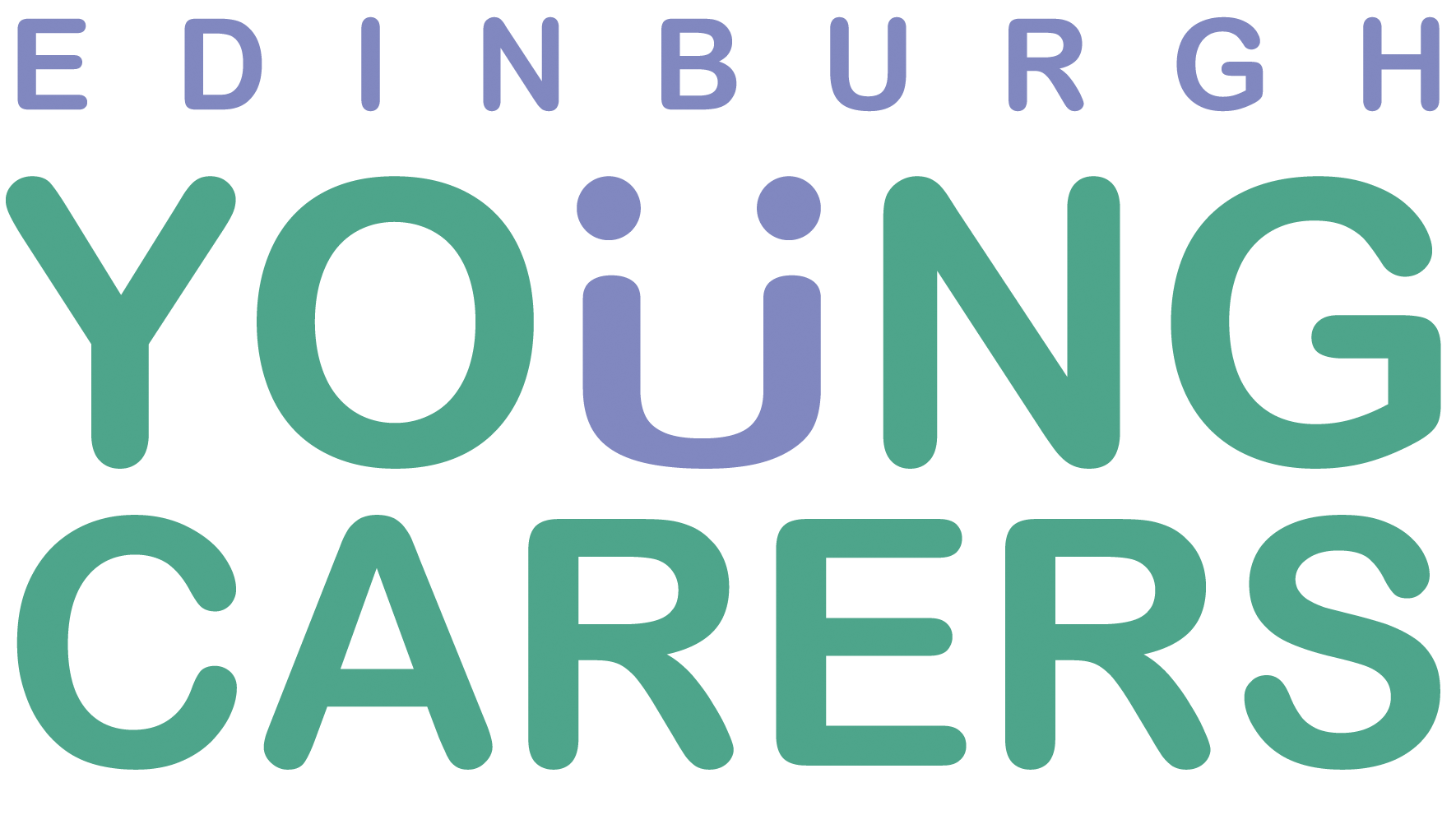 Jenny Lewis- School Project Manager
Jennifer.lewis@youngcarers.org.uk